F I Z I K A
7- sinf
MAVZU:  MASALALAR YECHISH
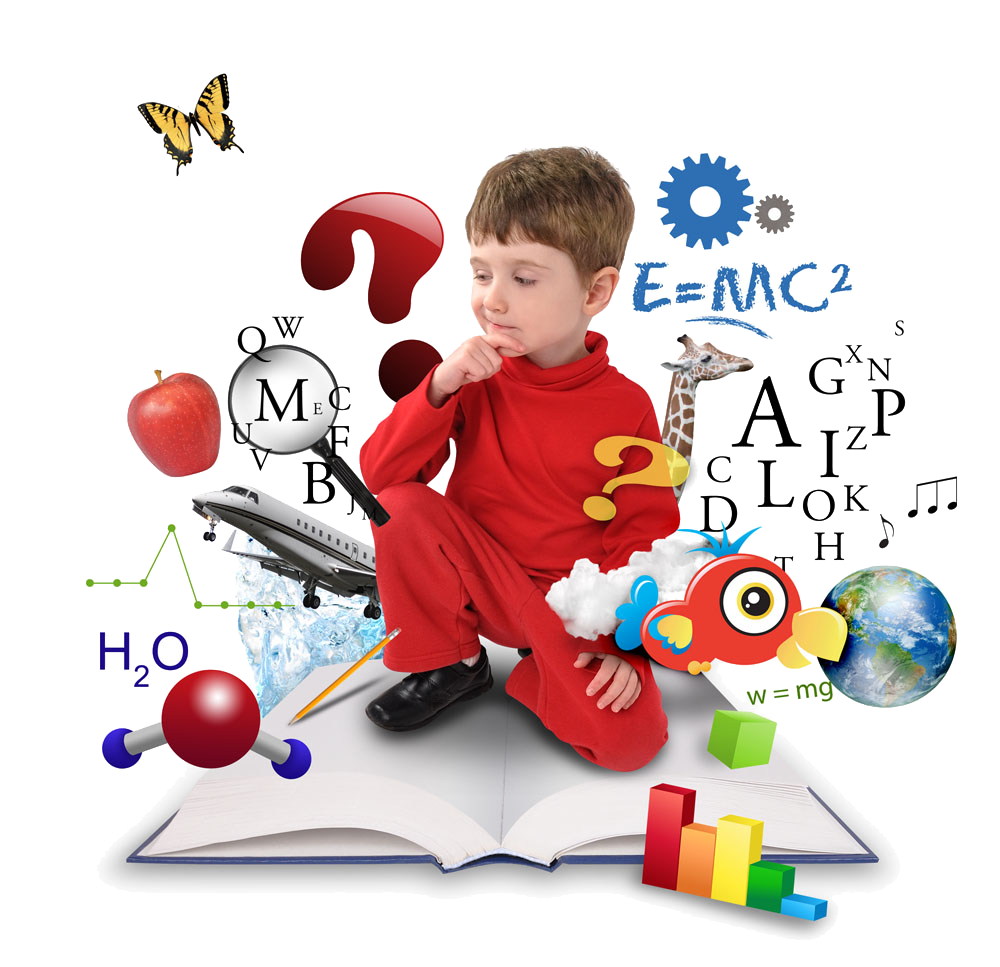 MASALALAR YECHISH
1. Avtomobil 72 km/h tezlik bilan harakatlanganda, g‘ildiraklarining aylanish chastotasi 8 1/s bo‘lsa, avtomobil g‘ildiraklarining yo‘lga tegadigan nuqtalarining markazga intilma tezlanishini toping.
Masalalar yechish
2. 2 kg massali jism tezligining vaqtga bog‘liqligi rasmda ko‘rsatilgan. Harakatning har bir qismida jismga ta’sir etadigan kuchni toping.  Jism harakatining qaysi qismida eng ko‘p yo‘lni bosib o‘tgan?
III
10
II
I
IV
5
15
MASALALAR YECHISH
MASALALAR YECHISH
MASALALAR YECHISH
5. Birinchi shar po‘latdan, ikkinchi shar qo‘rg‘oshindan yasalgan bo‘lib, radiuslari bir xil. Bu sharlarning o‘zaro ta’sirlashuv vaqtidagi tezlanishlarining modullarini taqqoslang.
Mustaqil bajarish uchun topshiriqlar:
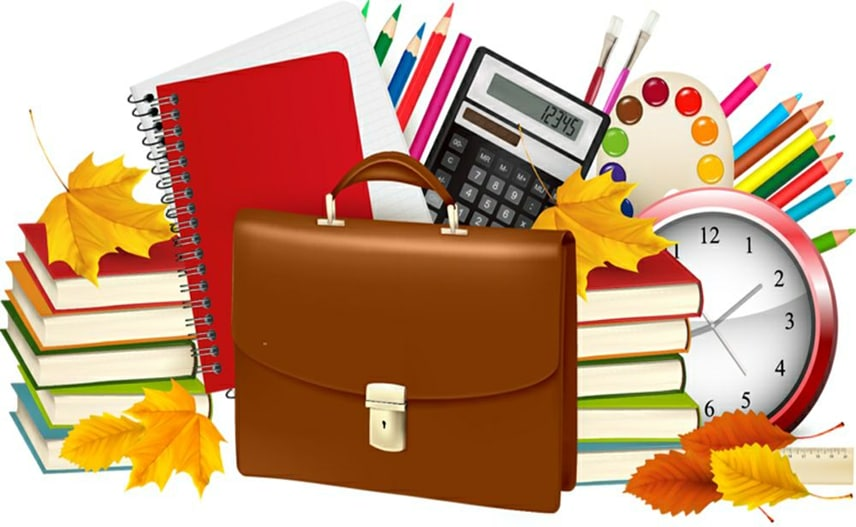